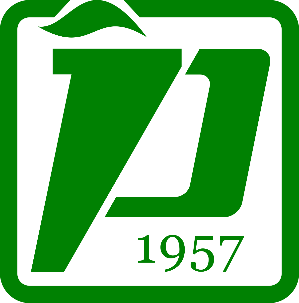 Philippine Accrediting Association of Schools, Colleges and Universities
Guidelines in the Conduct of 
Virtual Program Accreditation 

(Approved by the Board of Trustees, 26 February 2021)
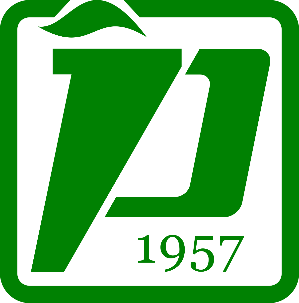 Basic Assumption
PAASCU will have to undertake virtual accreditation until such time that the usual mode of face-to-face accreditation visit is possible.
 
The guidelines are grouped based on the seven (7) major steps in the accreditation process.
Application for Accreditation
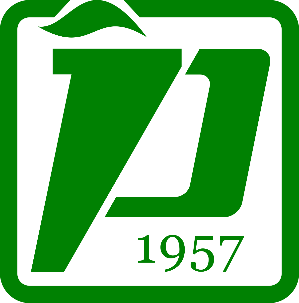 Write a letter of intent to apply, addressed to the Executive Director of PAASCU.  

Together with this letter are the completed documents that the school needs to submit to the PAASCU Secretariat.  The documents are identified on the PAASCU website: www.paascu.org.ph.
Application for Accreditation
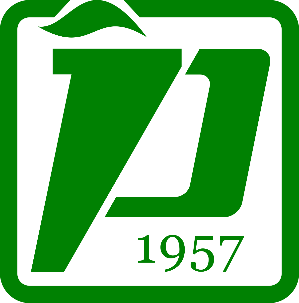 Submission is done through a digital storage file, preferably Google Drive.  The school will ensure that its digital capacity is sufficient to store all files it will submit.  

It is advised that the actual evidence is linked to the references about them for easy access. 

The submission, including the instructions on how to access the file, should be communicated to the Secretariat.
Application for Accreditation
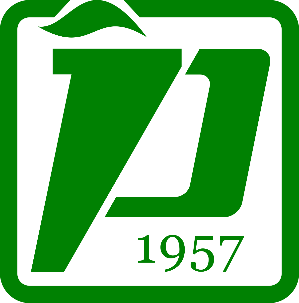 The Secretariat will review the submitted files, and if found in order, will write the school to proceed with completing the survey instrument, the soft copy of which will be emailed to the school.  

A list of additional requirements to supplement the survey instrument will also be given to the school (Appendix A).  

The review and confirmation of the school's eligibility to apply are usually completed within a month
Application for Accreditation
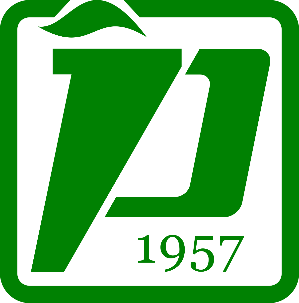 If the school needs assistance on the application process, it may request an orientation from PAASCU, which will schedule the same.  

This will be done using the Zoom virtual meeting platform provided by PAASCU.
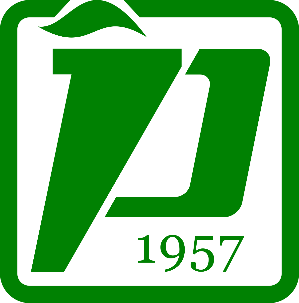 2.	  The Self-Survey
A self-assessment is done by the school which usually takes at least six (6) months to complete. 

Members of area committees appointed by the administration conduct an analysis and an evaluation of how well the school has achieved its mission-vision and objectives, and how it complies with PAASCU standards and requirements.  

Stakeholder inclusion is a must in all committee groupings to ensure wider representation in the process.
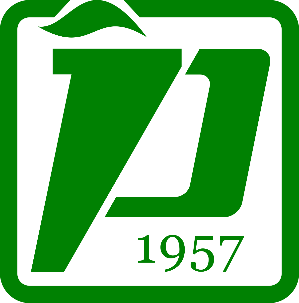 2.	  The Self-Survey
The self-assessment is documented and presented in a Self-Survey Report, which records and describes the salient features that surfaced from said analysis and evaluation. 

The Report is supported by institutional materials used as evidence to substantiate the institution's claims.  Appendix B provides the list of exhibits usually requested from the school.  

All of the above should be in soft files and are made accessible online.  Again, it is advised that all evidence is linked to the references about them.
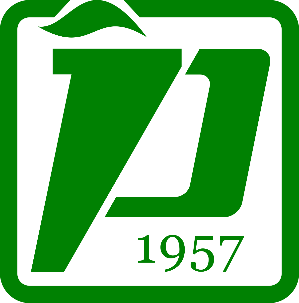 2.	  The Self-Survey
Instructions on how to access the files should be communicated to the Secretariat.  

These should be submitted two (2) months before the consultancy visit.
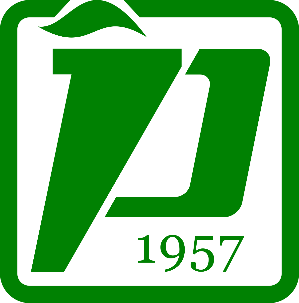 2.	  The Self-Survey
Why the 2 months requirement?
give the Team sufficient time to review the report and plan the remote site visit
ask for additional materials from the school* 
be familiar with the courses contained in the school’s Learning Management System.  

*Each team member is given two (2) weeks to identify the additional materials it will ask the school to submit, forward the same to the Chairperson of the Team, who will submit a consolidated list to the Secretariat.
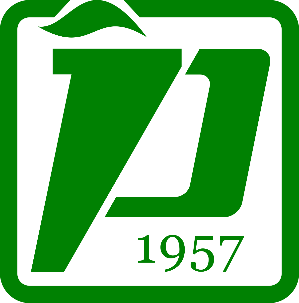 2.	  The Self-Survey
The Secretariat will then forward the request for additional materials to the school, which will be given two (2) weeks to fulfill the request, download the same in the digital storage file, and inform the PAASCU Secretariat.  

It is to be noted that a month before the survey visit, the Self-Survey Report, and the supporting materials are deemed sufficient to undertake the visit.  

Appendix C shows the timeline and the related preparatory activities before the visit.
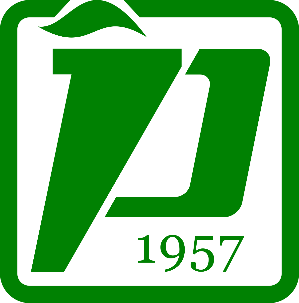 3.   The Consultancy Visit
A school applying for a Preliminary Survey is not placed on the visit-ready list until PAASCU, through the relevant Commission, has assigned a consultant. 

The consultant will:
guide the Preliminary Visit preparations, including any improvement in the submitted Self-Survey Report and supporting materials.  
determine the school's readiness and inform PAASCU of the school's earliest time to undertake the visit.  

A school can request a Consultant after it has completed its self-survey.
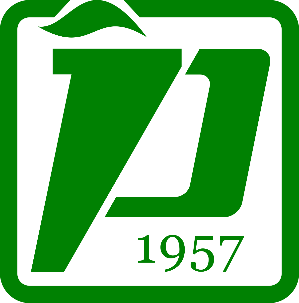 3.   The Consultancy Visit
The consultancy will be done virtually.

Flexibility is encouraged in the conduct of the consultancy visit, including the scheduling of meetings and the communication channels to be used.  

The school and the consultant will agree on the agenda and this should be communicated by the consultant to the Secretariat.
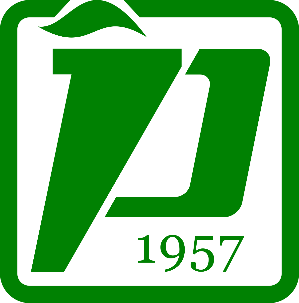 4.   The Preliminary Visit
A Survey Team will conduct the remote site visit using the Zoom platform that PAASCU will provide. 

The Team takes a general look at the school’s situation, validates the Self-Survey Report through interviews and examination of evidence, studies the recommendations presented in the Self-Survey Report, cites best features of the diﬀerent areas, and makes recommendations of its own where necessary.    

Once the program is judged ready for a Formal Survey Visit, it is granted "Candidate" status for a two (2)-year period.
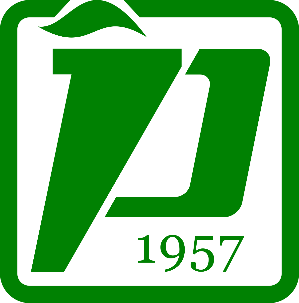 4.   The Preliminary Visit
It is suggested that all meetings during the two (2) day visit will be conducted in plenary.  There may be instances; however, that the Team will decide to schedule concurrent meetings. 

A 10 or 15-minute private discussion of the team will follow each meeting to:
highlight key points discussed and plan for the succeeding meeting 
to allow the new set of interviewees to enter the virtual meeting room.
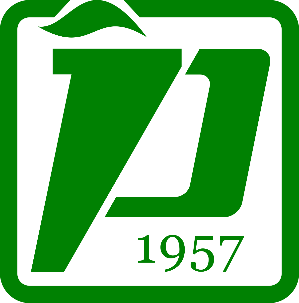 4.   The Preliminary Visit
Synchronous classes will be observed virtually, and a virtual tour of key facilities will also be conducted.   
 
The agenda for the 2-day visit will be finalized by the Team and submitted to the Secretariat.  The Secretariat will then forward these to the school one (1) month before the accreditation visit.   

Appendices D and E show the proposed schedule of the 2-day visit for Basic Education and Higher Education programs, respectively.
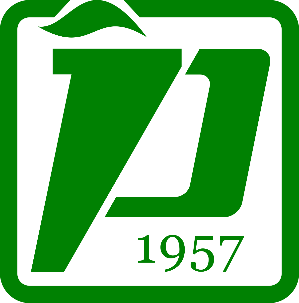 4.   The Preliminary Visit
The school will submit to the Secretariat two (2) weeks before the visit the completed template for the list of interviewees and the plan for the live walk-through tour if any.  

Appendix F shows the template for the list of interviewees.
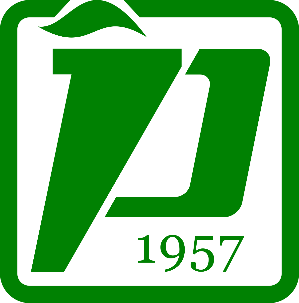 4.   The Preliminary Visit
The following have to be undertaken to facilitate the conduct of the visit:

Ensure that there is stable internet connectivity during the visit.
Zoom Meetings access information from PAASCU will be given to the school two (2) weeks before the visit.  Appendix G provides the technical specification and guidelines for the use of the Zoom meeting platform.
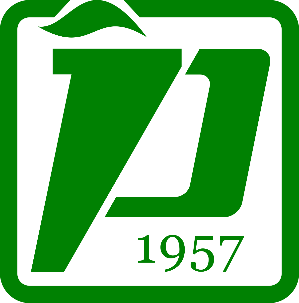 4.   The Preliminary Visit
The technology should be tested in advance, at least one (1) week before the school visit with all the following people present: 
the Team members including the PAASCU Representative and a PAASCU Technical Staff,
the school representatives, particularly the person who manages the preparations for the visit and the Technical Staff.  

An agreed-upon contingency plan should be crafted in the event of technology failure.
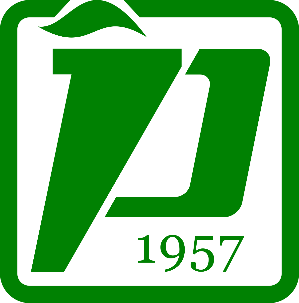 4.   The Preliminary Visit
For the observation of synchronous classes, the school will provide the Team two (2) weeks before the visit access to the meeting platform for such classes.  

Appendices H and I shows the classroom observation forms to be used by the Team for Basic Education and Higher Education, respectively.
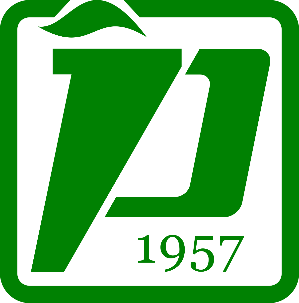 4.   The Preliminary Visit
A virtual tour of the facilities will be done either:
as pre-recorded tour in video format which will be submitted as part of the materials to support the Self-Survey Report; or (and)
A live walk-through tour during the remote visit to supplement the pre-recorded tour.
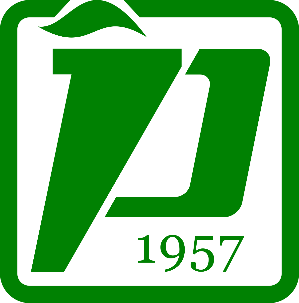 4.   The Preliminary Visit
The school's IT personnel should be available for the visit's duration  

The school’s key personnel assigned to manage the accreditation visit should be accessible during the two (2) day visit

The PAASCU representative and a PAASCU technical staff will also be available to provide support
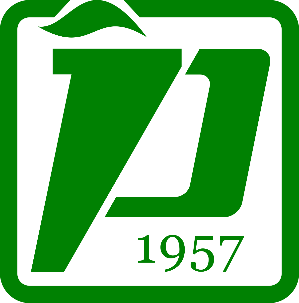 5.   The Formal Survey Visit
Before a formal survey visit is undertaken, the school must undertake another self-assesssment activity using the self-survey instrument, the supplement, and the Team's Survey Report that did the Preliminary Visit.  

The school will undertake the same process undertaken during the Preliminary Visit with the additional task of stating the status of actions taken on the recommendations written on the Team’s Survey Report.   

All of these will be documented in the Self-Survey Report and the supporting materials.
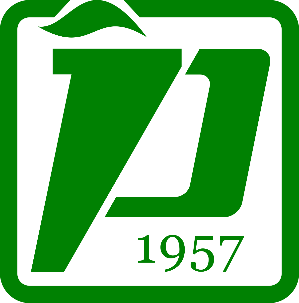 5.   The Formal Survey Visit
The Formal Survey Visit is conducted by a Team one (1) year after the Preliminary Visit. 

The visit follows the same process conducted during the Preliminary Visit.  The Team, however, now cites the action taken by the school on the recommendations given by the Preliminary Survey Team and provides numerical ratings for each area under survey.
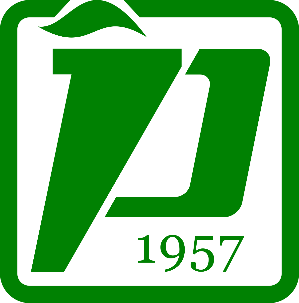 6.   Initial Accreditation Status Granted
Upon favorable evaluation and recommendation by the Team and the relevant PAASCU Commission, the PAASCU Board of Trustees grants initial accreditation, which FAAP certifies with Level I status, for three (3) years.

With this initial accreditation, the school becomes a full member of PAASCU.
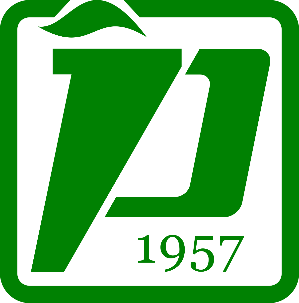 7.   Full Accreditation Status Granted
After the three (3)-year period, the program undertakes another self-survey and is visited by the Team.  A favorable re-evaluation merits the program's full accreditation for ﬁve (5) years.  The program is also granted FAAP Level II re-accredited status at this time. 

Levels III and IV status will be granted in the future following the existing FAAP Guidelines.

The process and guidelines for the self-survey and the remote site visit will be the same as in the Formal Survey Visit.
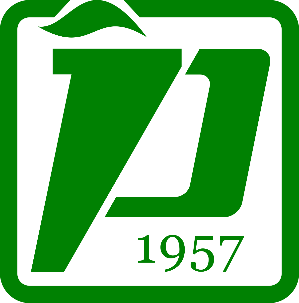 “Special” Visits
Interim Visit is done when there are major deficiencies in certain areas under accreditation during the previous re-survey visit.  Although done for only one (1) day, the process and guidelines in this visit will follow that of a Re-survey visit. 

Revisit, which is done when accreditation is deferred on the previous accreditation visit.  The process and guidelines in this visit will follow that of a Formal or a Re-survey visit.
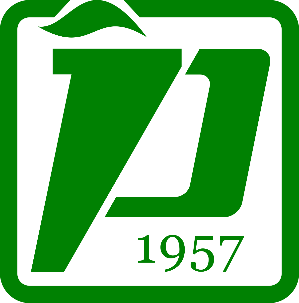 Others
Appendix J shows a comparative matrix of processes under face-to-face and virtual program accreditation.
 
Appendix K shows the socialized accreditation fees charged to the school for the virtual program accreditation visit. Please note that the fees will only be collected when doing a remote site visit.
 
Depending on the situation, particularly government regulations on the conduct of face-to-face classes and travel restrictions, and accreditors' availability, a blended approach can also be adopted.  The process for this blended approach will have to be agreed upon by the school and PAASCU.
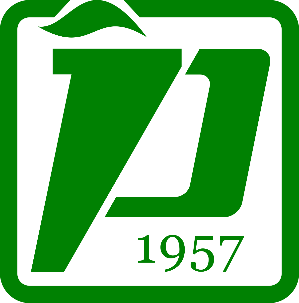 Thank you!